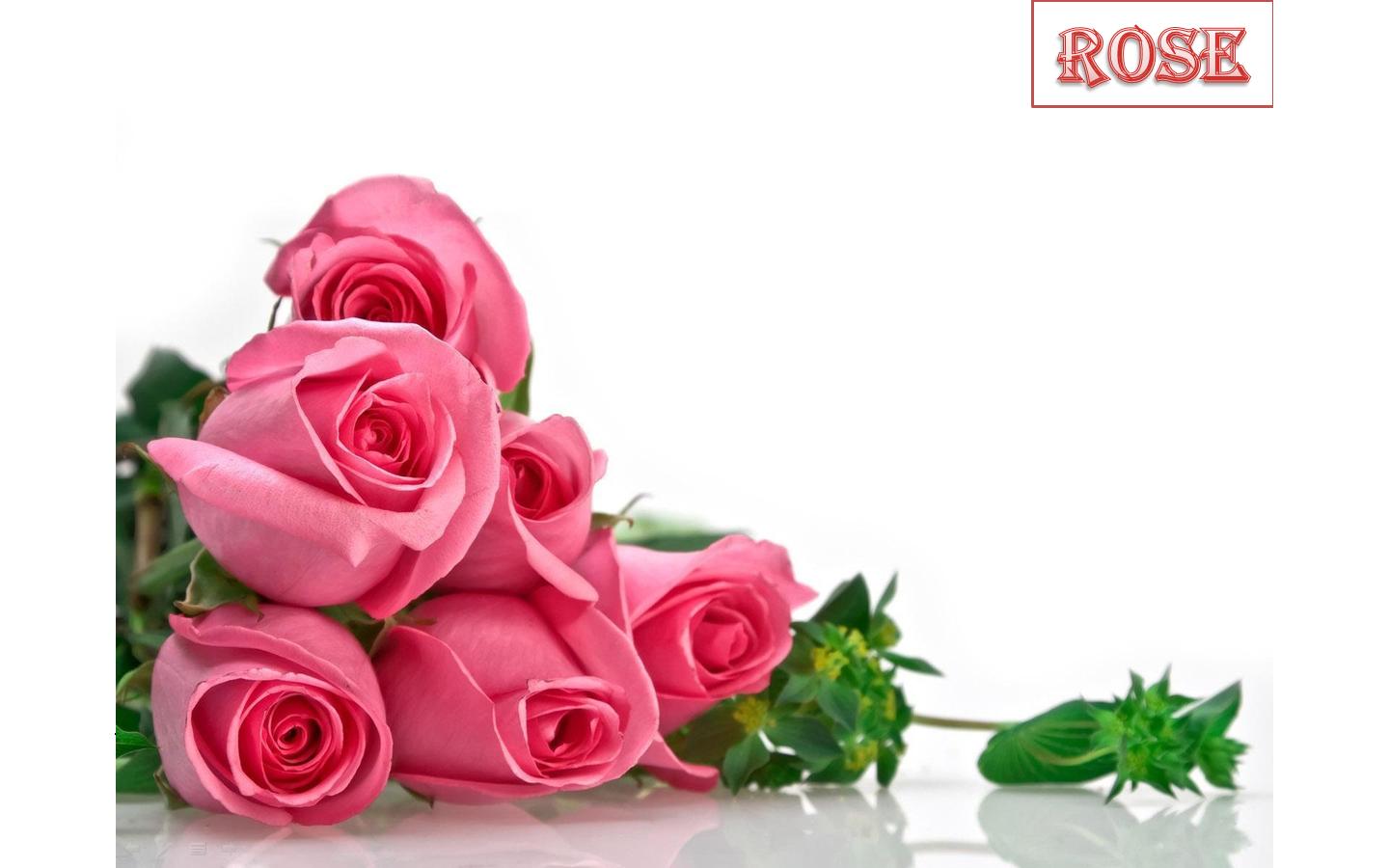 WELCOME
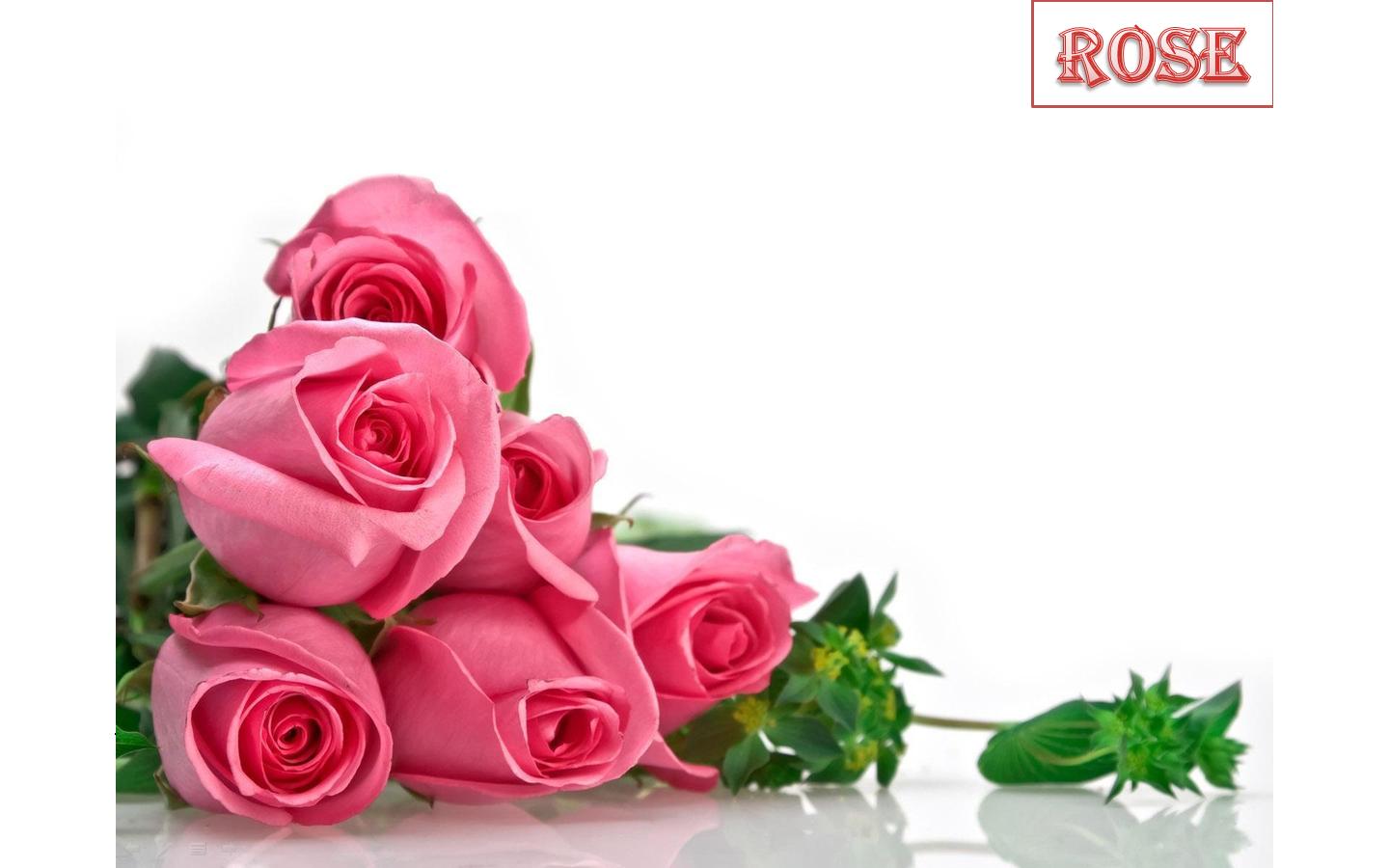 শিক্ষক পরিচিতি
সাইফুল হক                  সহকারী শিক্ষক বিজ্ঞান
সোনারগাঁও উচ্চ বিদ্যালয়
রাঙ্গুনিয়া ,চট্টগ্রাম
মোবাইল ০১৮৪০৫২৩২৫2   
ই মেইলShaqueac252@gmail.com
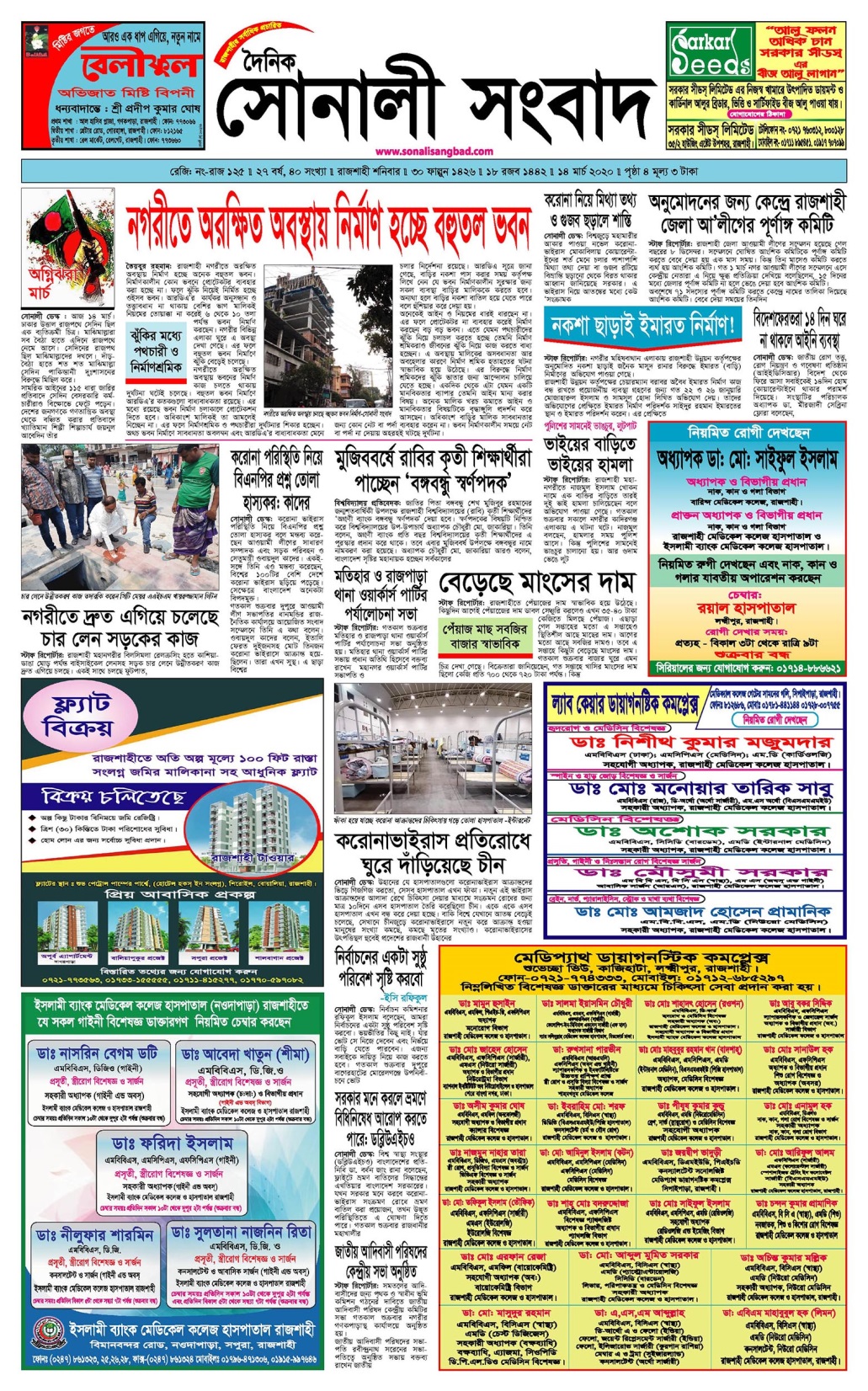 গণিত 
৮ম শ্রেণি 
তথ্য ও উপাত্ত
(পরিসংখ্যান)
শিখনফল
এ পাঠ শেষে শিক্ষার্থীরা 
 ১। ক্রমযোজিত গনসংখ্যা নির্ণয় করতে পারবে।
২ ।মধ্যক নির্ণয় করতে পারবে।
৩ । গড় নির্ণয় করতে পারবে ।
এখানে 
       L=৪০
           n=৩০
           Fc=৯
           h=৫
           fm=৯
গড় নির্ণয়ের সূত্র
দলীয় কাজ
ক্রমযোজিত গণসংখ্যা নির্ণয় কর ।
মধ্যক নির্ণয় কর ।
গড় নির্ণয় কর ।
বাড়ির কাজ
ক্রমযোজিত গনসংখ্যা নির্ণয় কর।
মধ্যক নির্ণয় কর।
গড় নির্ণয় কর।
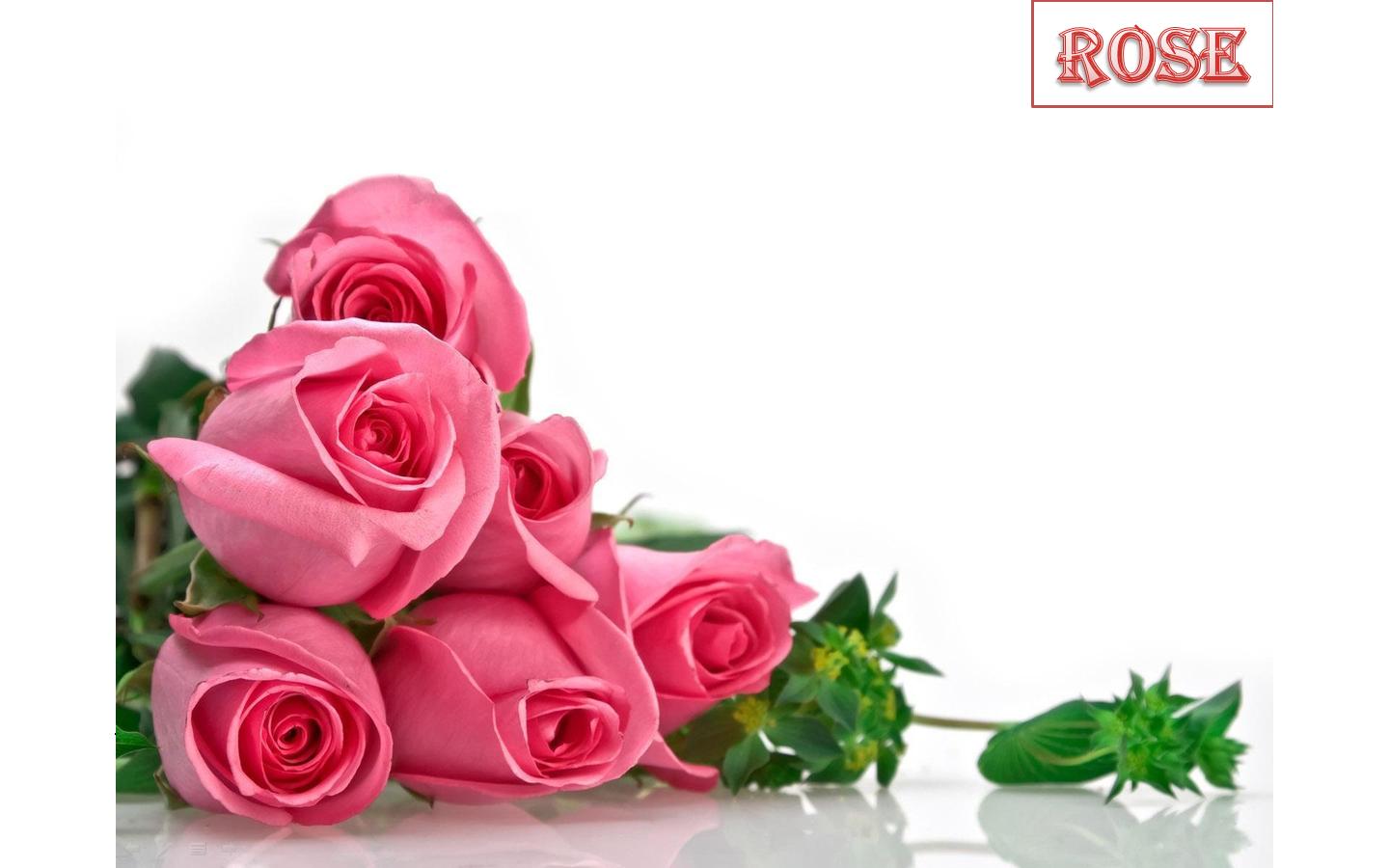 THANKS
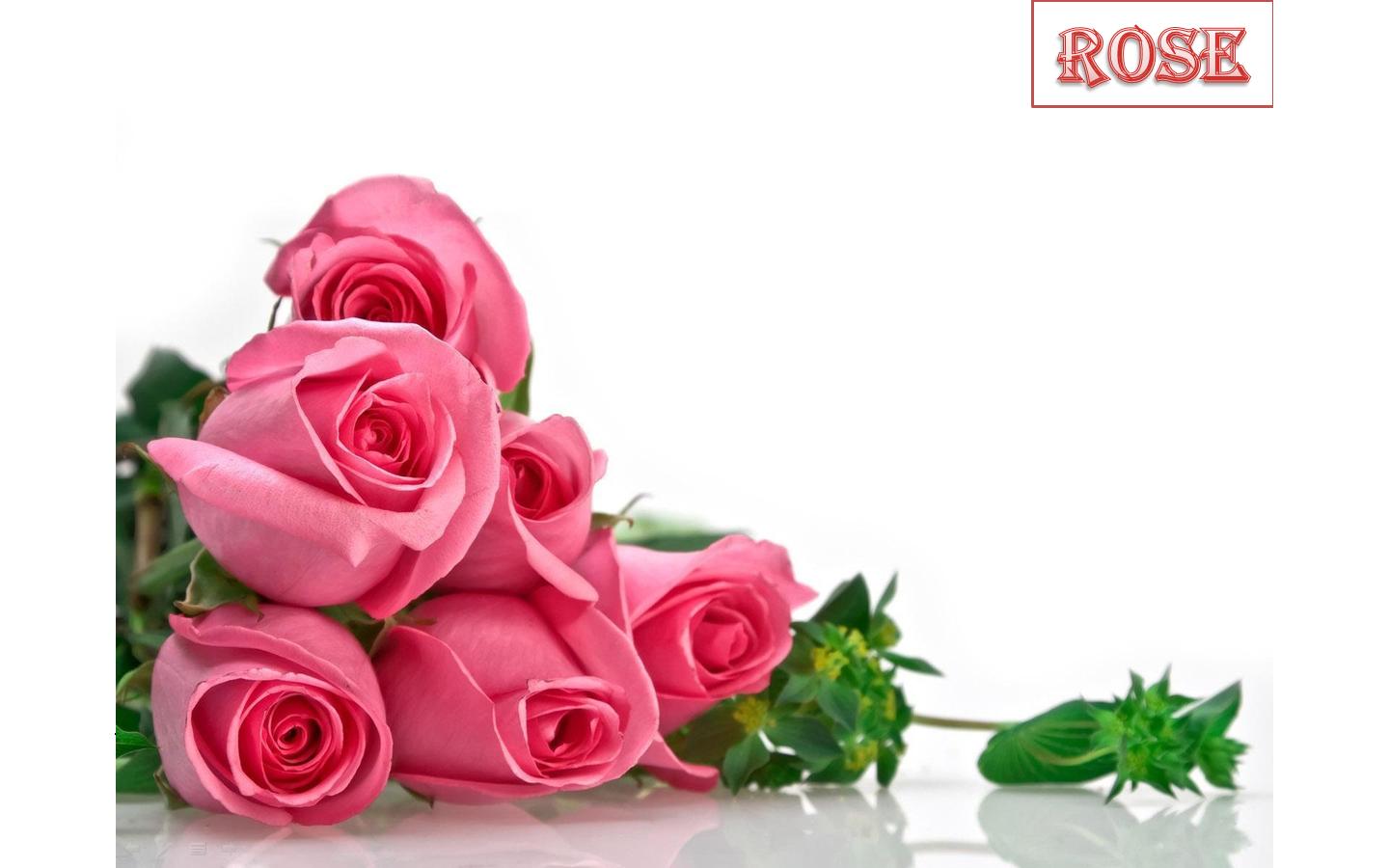